7 fY%aKsh

f;dr;=re yd ikaksfõok ;dlaIKh
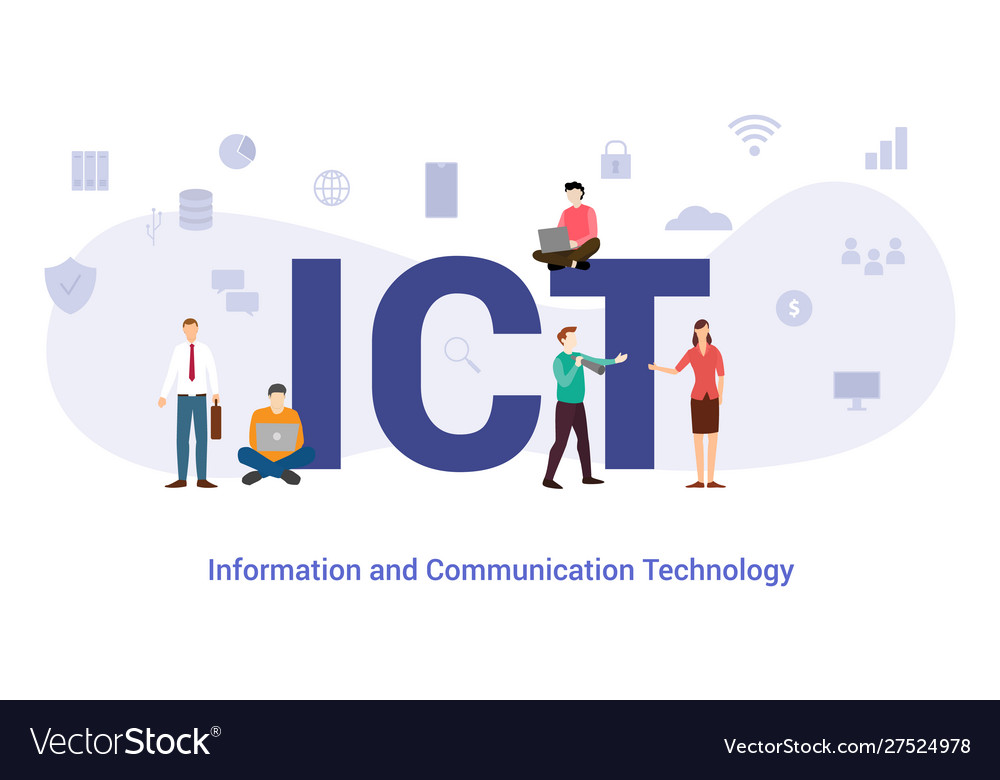 mdvfï ku
tallh 1
tallh ku
ta' fla' fmf¾rd ñh
nm$ch úoHdkkao úoHd,h - kqf.af.dv
ud;Dldj 1
ud;Dldj 1.1
wka;¾.;h
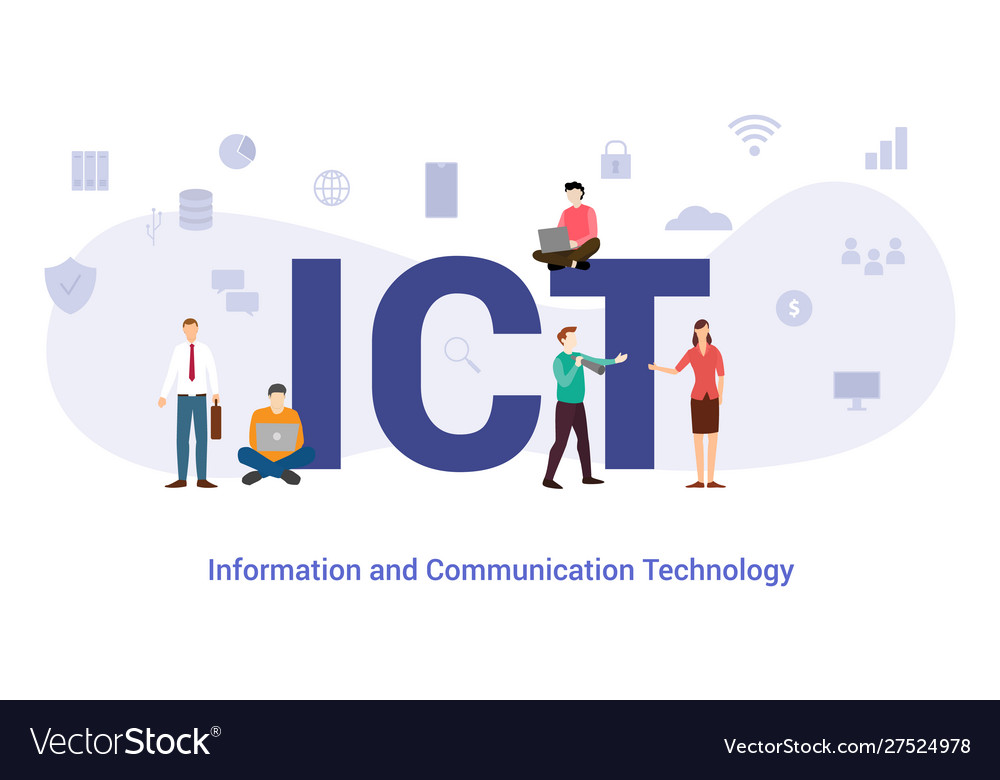 f;dr;=re yd ikaksfõok ;dlaIKh
tallh 1
mdvfï ku